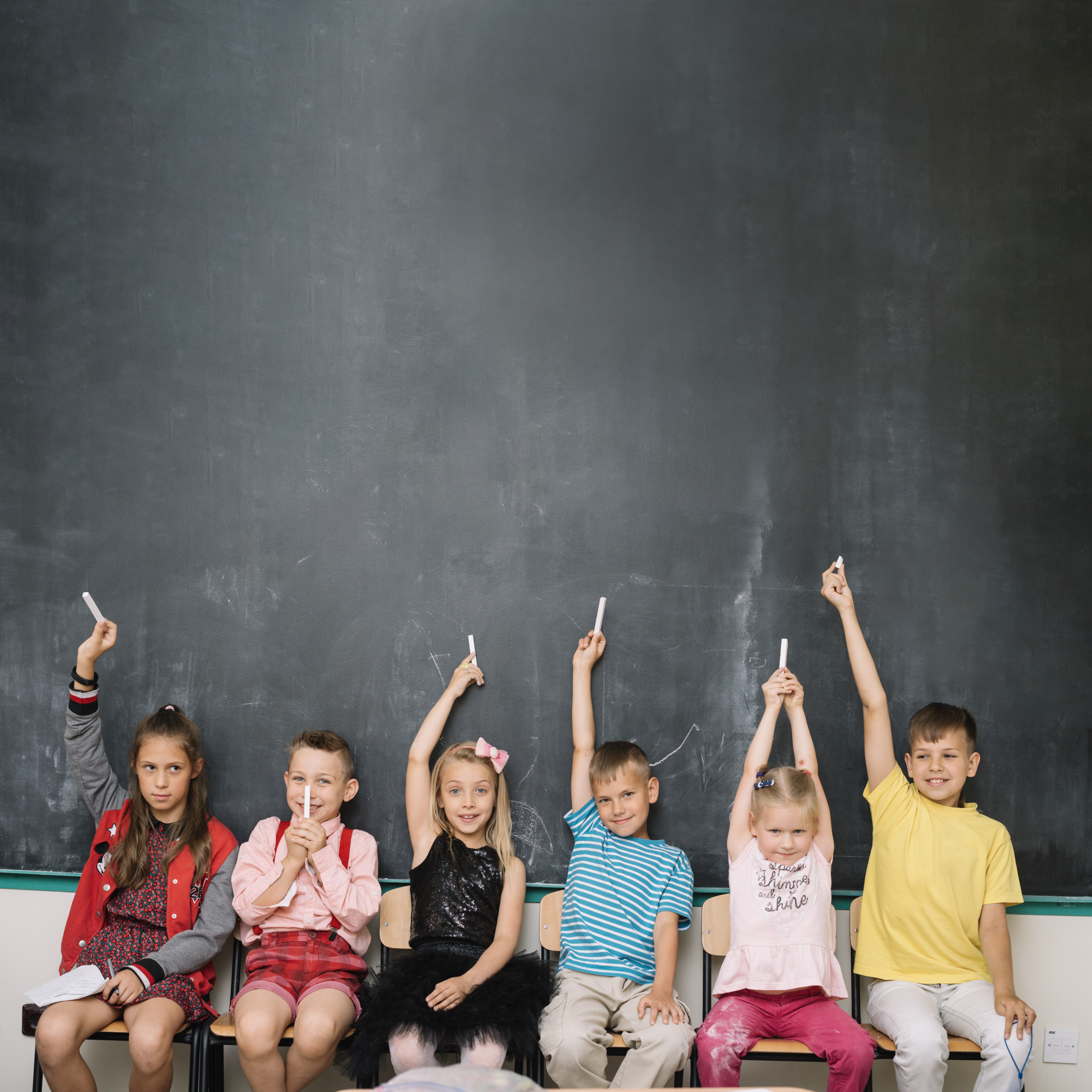 Zdroj: freepik.com
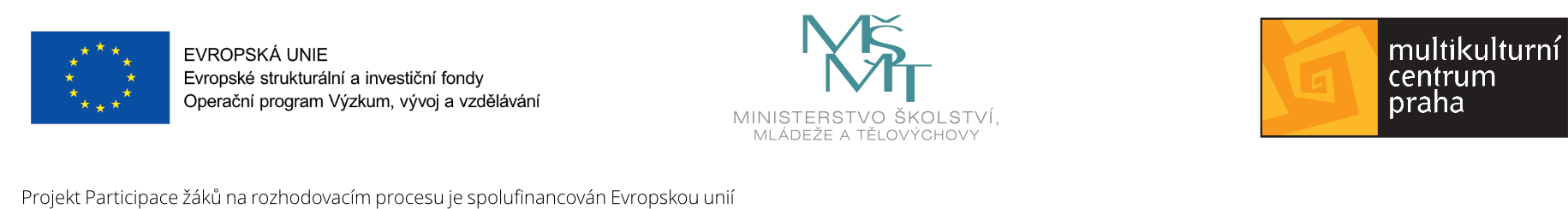 ŽÁKOVSKÉ REVIEW ŠKOLY
Téma č. 4 – JAK PROSADIT MYŠLENKU
1
JAK PROSADIT MYŠLENKU? 
TRNITÁ CESTA OD NÁVRHU K REALIZACI
Na počátku projektu jste se shodli na tom, že byste rádi, kdyby…
„Daně občanů budou použity pouze na údržbu a služby v místě jejich bydliště.“
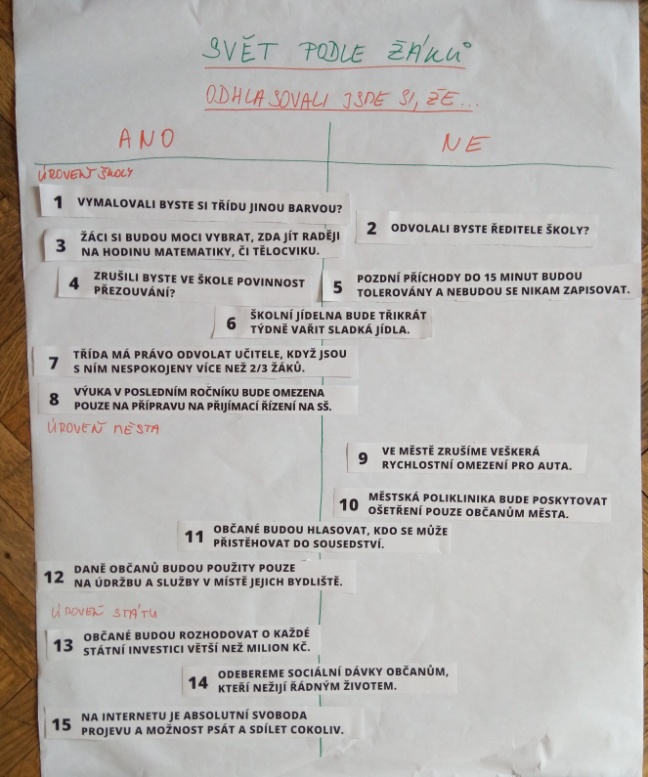 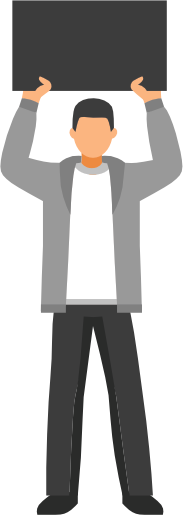 Naše daně do našeho města
BRAINSTORMING
Otázky na žáky:
Jaké máme vlastně úrovně rozhodování o věcech veřejných? 
O jakých návrzích se rozhoduje na jakých úrovních? 
Na jaké úrovni se o dané myšlence či návrhu rozhoduje?
*Ilustrace od macrovector - www.freepik.com
Na našem „stromě kompetencí“ jsme umístili, že ke změně dojde…
… na úrovni STÁTU 
Jak toho docílit?
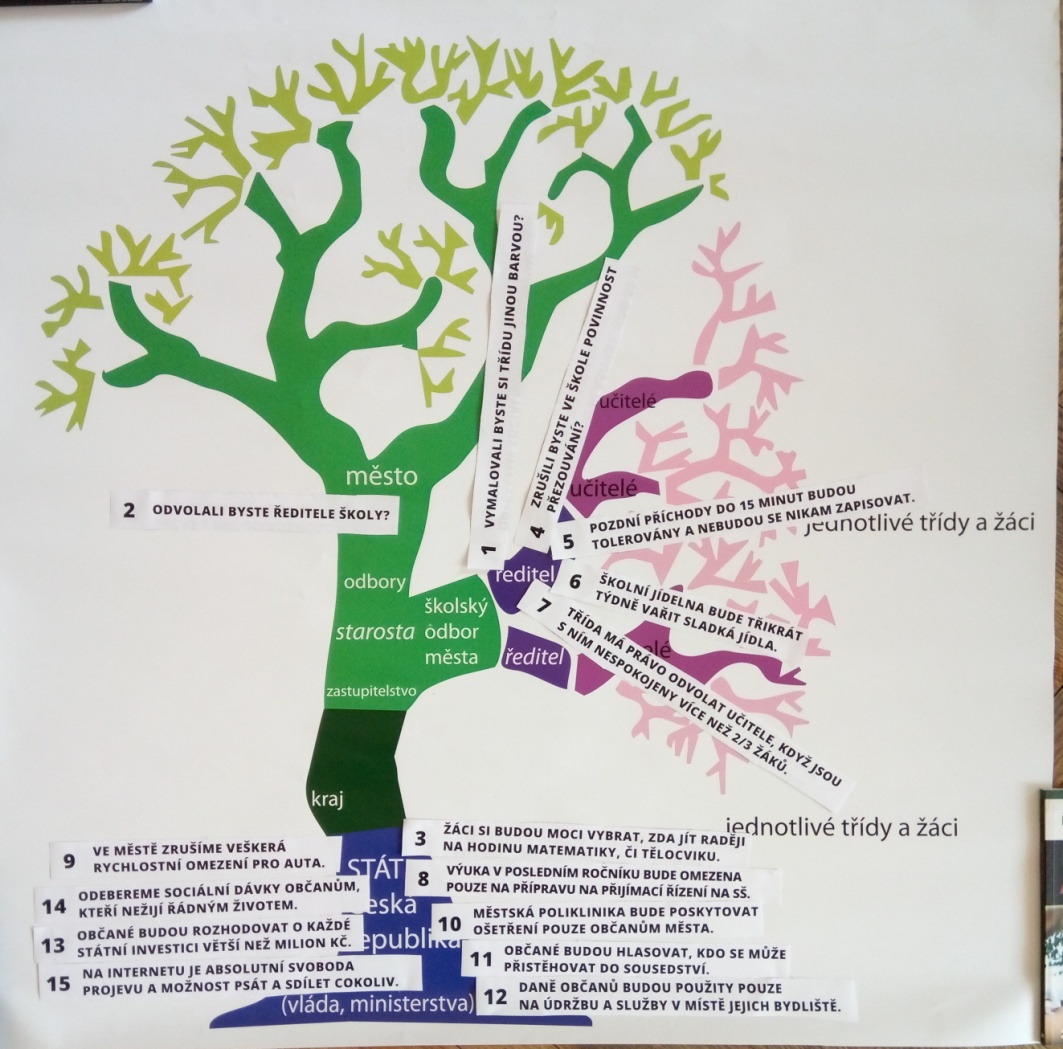 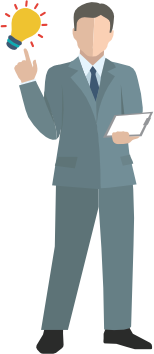 *Ilustrace od macrovector - www.freepik.com
KROK 1
KROK 4
Finanční úřad v našem městě je povinen se pokynem vlády řídit

Daně zůstávají ve městě
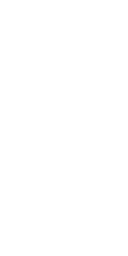 Připravíme svůj požadavek (návrh zákona)

Přesvědčíme svého poslance, aby ho předložil v Parlamentu
KROKY JAK TOHO DOCÍLIT
NAŠE AKTIVITA
Musí se to zformulovat
Musí se to přes někoho někam poslat
ZMĚNA U NÁS
Musí se to dostat zpátky k nám – uvést do praxe
IMPLEMENTAČNÍ PROCES 
Moc výkonná
„Kdo to udělá a jak“
LEGISLATIVNÍ PROCES
Moc zákonodárná
„Co se bude dělat“
Musí se to schválit
KROK 3
KROK 2
Vláda jej uvádí do praxe

Vláda řídí úřady, např. Finanční úřad

Vláda vydá Finančnímu úřadu pokyn, jak nakládat s daněmi podle nového zákona
Poslanec jej předloží

Parlament jej schválí
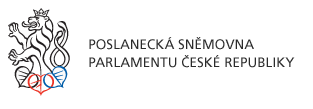 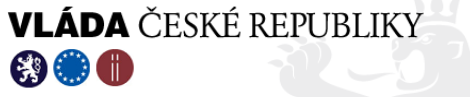 VOLBY DO POSLANECKÉ SNĚMOVNY
VOLBY DO SENÁTU
Zákon (i ten náš) může navrhnout: poslanci, Senát, vláda, zastupitelstvo kraje.
1x za 4 roky
 volba poslanců 
 jednokolové
 poslanec: občan ČR, nad 21 let
každé 2 roky se volí 1/3 senátorů
 dvoukolové
 senátor – občan ČR nad 40 let
PARLAMENT ČR = 
POSLANECKÁ SNĚMOVNA + SENÁT
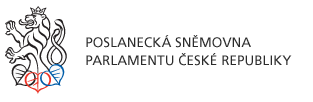 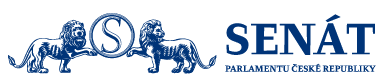 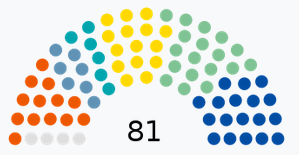 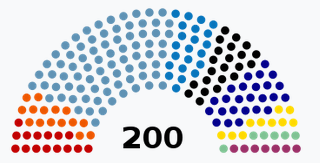 KOMPETENCE POSLANECKÉ SNĚMOVNY
KOMPETENCE SENÁTU
vyjadřuje důvěru či nedůvěru vládě
 schvaluje zákony
 vyhlašuje volby do obecních zastupitelstev
schvaluje zákony
 může vrátit zákony Poslanecké sněmovně  
 vyhlašuje volbu a přijímá jeho případnou rezignaci
Tak, a teď ještě nesmíme dostat veto od prezidenta
PREZIDENTSKÉ VOLBY
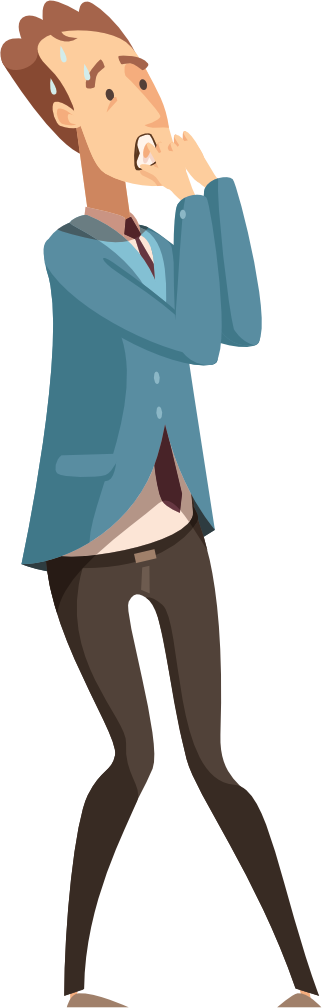 1x za 5 let
 přímá volba občany
 dvoukolové
PRESIDENT ČR
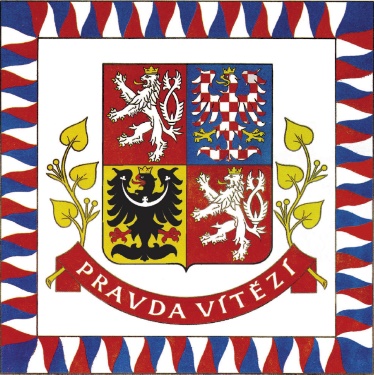 KOMPETENCE PREZIDENTA:
BEZ SOUHLASU PREMIÉRA
SE SOUHLASEM PREMIÉRA
vyhlašuje volby
jmenuje soudce
uděluje vyznamenání
vyhlašuje amnestii
jmenuje rektory atd.
podepisuje schválené zákony (má právo veta, tj. vrátit zákon Parlamentu. Ten ho musí přehlasovat
jmenuje a přijímá demisi premiéra a členů vlády
jmenuje předsedy Nejvyššího a Ústavního soudu
*Ilustrace od macrovector - www.freepik.com
Vládě vyjadřuje důvěru parlament
Premiér je jmenován 
prezidentem
Schválí-li Parlament náš „zákon o využívání daní občanů v místě bydliště“, vláda jej zavádí do praxe
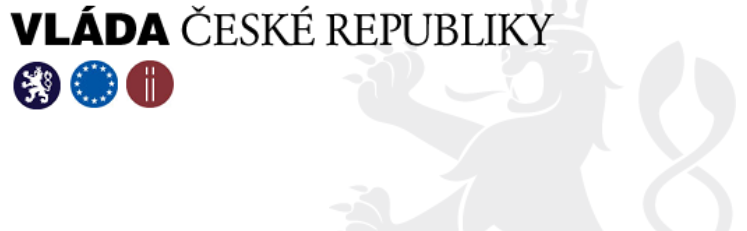 „Šéf“ vlády, organizuje a řídí vládu
navrhuje ministry
To by mě teda zajímalo, za jak dlouho se začne něco dít? Vždyť už je vše schváleno!
MINISTERSTVA:
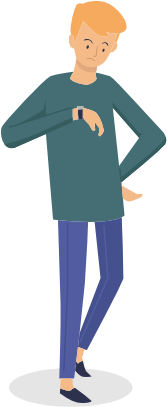 Ministr vnitra
Ministr financí
Ministr školství
Ministr obrany + další
(celkem 14 ministerstev)
Ministr financí vydá „ministerskou vyhlášku“, která určuje jak uvádět náš zákon do praxe 
vyhláškou se musí řídit podřízené instituce – např. finanční úřady
Vláda „vládne“ – vydává „nařízení vlády“
*Ilustrace od freepik - www.freepik.com
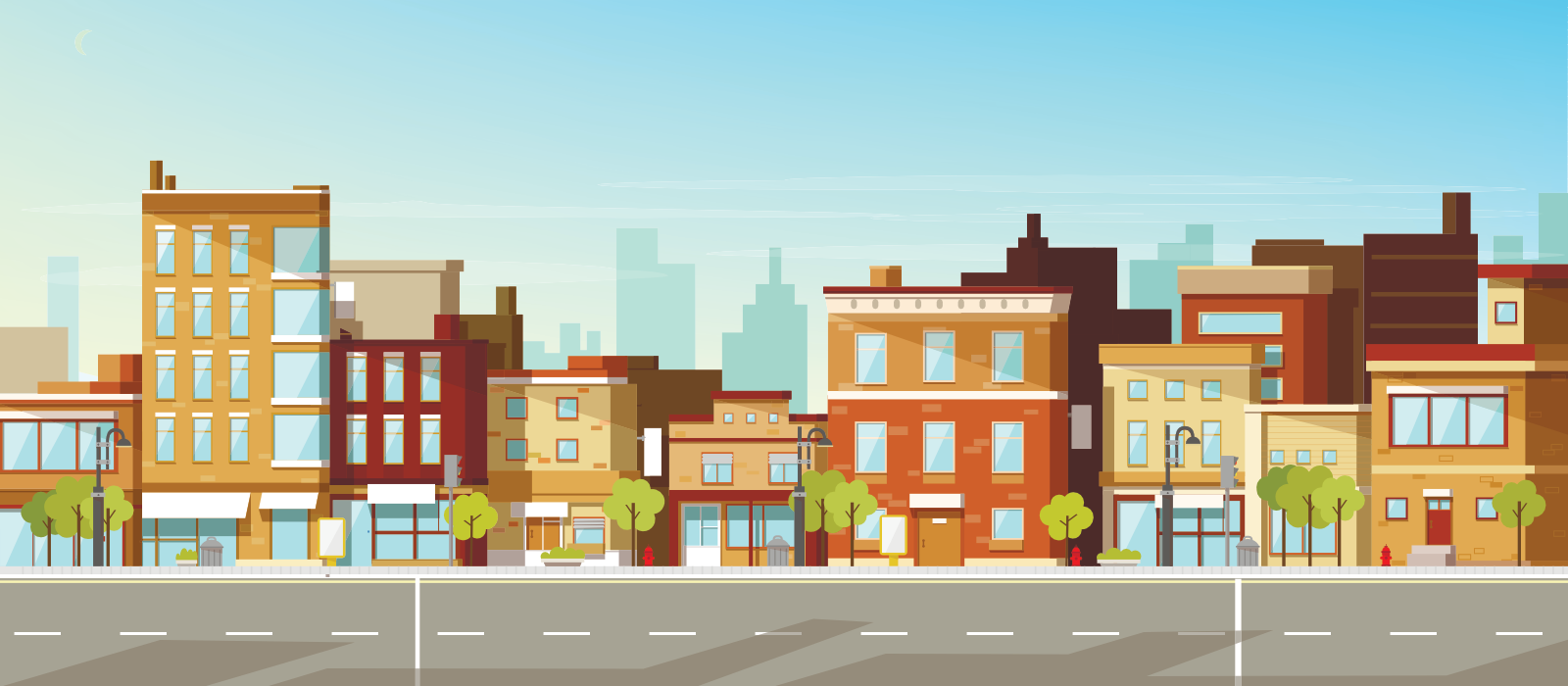 „Zákon o využívání daní občanů v místě bydliště“  
dne 1. 1. 2023 vstoupil v platnost…
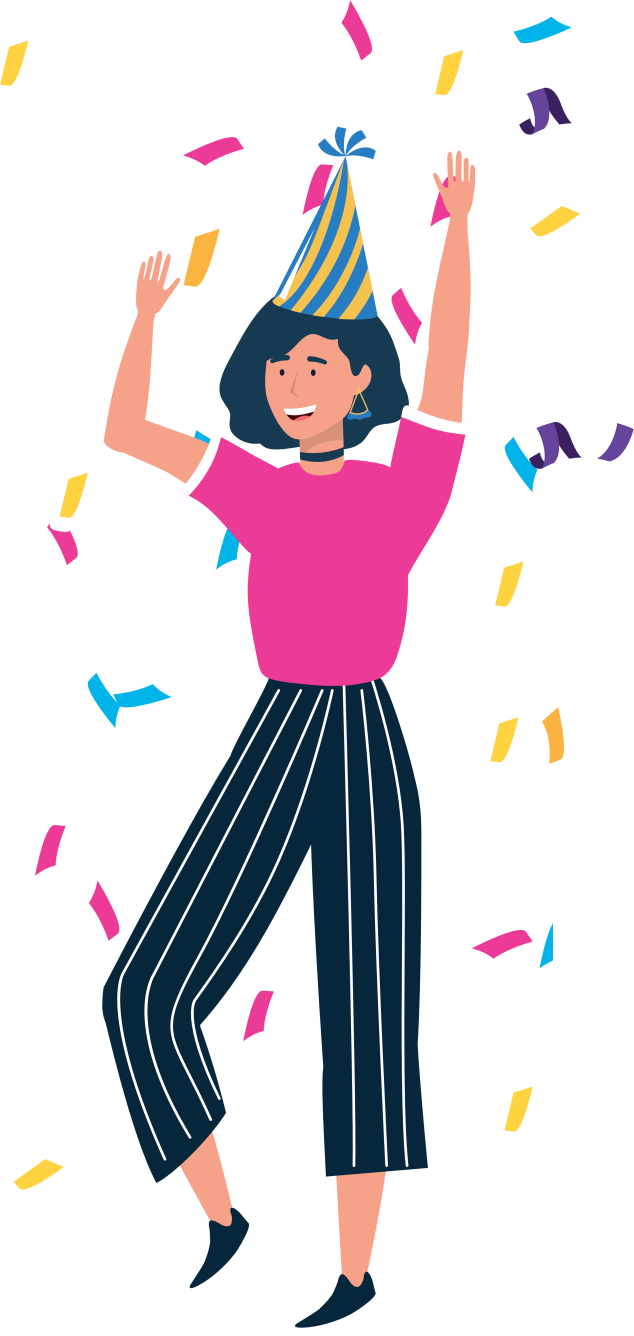 *Ilustrace od stockgiu a vectorpocket  - www.freepik.com
Co když se schválí zákon, který porušuje lidská práva?
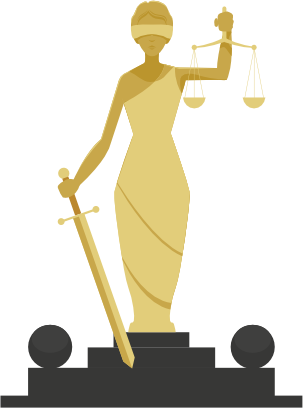 Zákon, který je například proti Ústavě nebo lidským právům, může být zrušen Ústavním soudem.

Celá soustava soudů (moc soudní) je nezávislá, jak na moci zákonodárné (Poslanecká sněmovna, Senát) tak na moci výkonné (vláda).

Soudce jmenuje prezident.
*Ilustrace od freepik - www.freepik.com